Онлайн-зустріч «Діалог влади та бізнесу» (15.11.2024) Тема: «Інструменти підтримки бізнесу. Грантові програми для бізнесу під час війни»
Про заходи регіональної програми підтримки бізнесу
Доповідач: Людмила ГРАБЧИЛЄВА –
виконувач обов’язків директора Департаменту економічного розвитку і торгівлі Запорізької облдержадміністрації
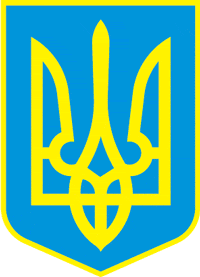 Компенсація відсотків за банківськими кредитами
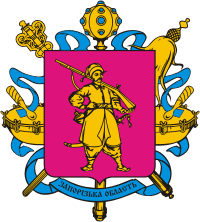 докомпенсація до 0 % підприємцям, які отримали кредит по програмі «Доступні кредити 5-7-9 %»
МЕТА
ДОКУМЕНТ
розпорядження голови ОДА від 25 червня 2024 року № 434
ОСНОВНІ УМОВИ
БЮДЖЕТ
кредитні договори, укладені з банками-партнерами  з 1 січня 2024 року;

максимальний розмір кредиту не перевищує 10 мільйонів гривень;

цільове призначення (інвестиційне або фінансування оборотного капіталу)
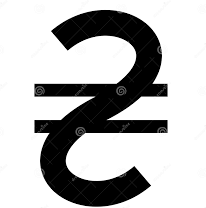 5
 млн грн
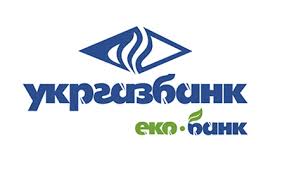 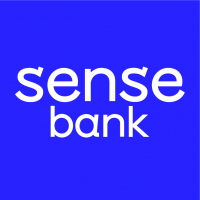 БАНКИ-ПАРТНЕРИ
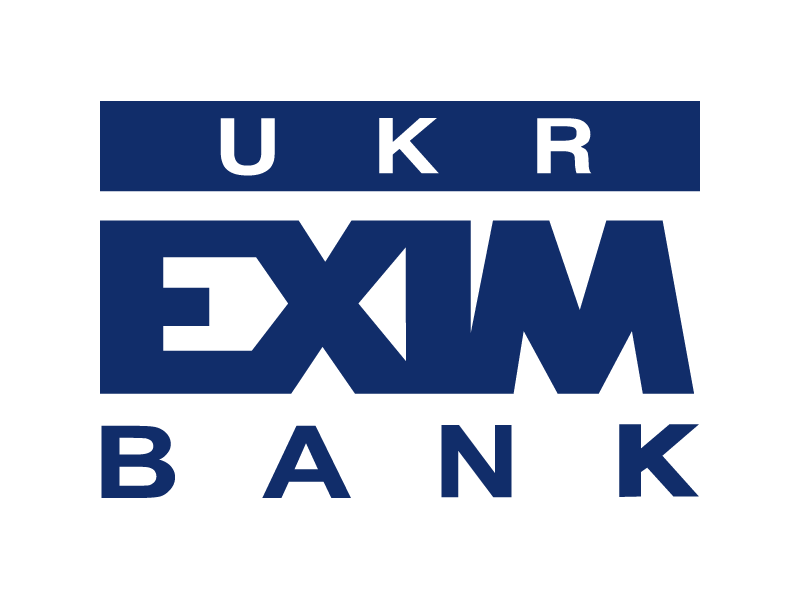 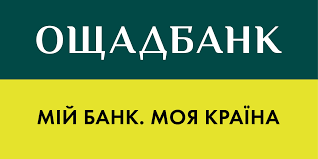 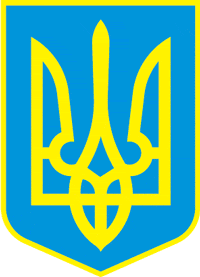 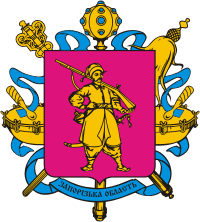 Грантова підтримка для ветеранів
створення та розвиток власної справи ветеранів, їх соціальна адаптація у бізнес-середовищі та створення нових робочих місць
МЕТА
документ
розпорядження голови ОДА від 23 жовтня 2024 року № 871
НАПРЯМИ
РОЗМІР ГРАНТУ
за умови СТВОРИТИ:
БЮДЖЕТ
придбання меблів, обладнання, транспортних засобів, програмного забезпечення, тварин тощо

послуги з маркетингу та реклами;

орендна плата за користування нежитловим приміщенням, земельною ділянкою, обладнанням

комерційна концесія
1 робоче місце – до 250 тис. грн

2 робочих місця – 250 - 500 тис. грн

4 робочих місця – 500 - 1000 тис. грн
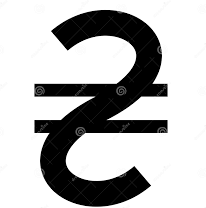 3
 млн грн
СПІВФІНАНСУВАННЯ:
≥ 10 % – для гранту до 500 тис. грн

 ≥ 30 % –500 - 1000 тис. грн
ПОДАЧА ДОКУМЕНТІВ ДО 20.11.2024
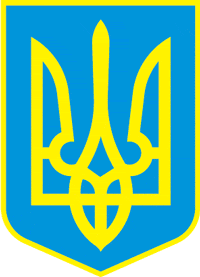 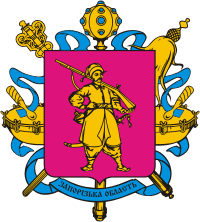 Регіональна програма бізнесу на 2025-2027 роки
ГРАНТИ, у т.ч.:
БПЛА та товари подвійного призначення;
для підтримки ветеранів;
 КОМПЕНСАЦІЇ, у т.ч.:
відсоткових ставок за кредитами;
витрат на закупівлю обладнання і техніки;
втрат бізнесу, який постраждав внаслідок воєнної агресії
72,0
 млн грн
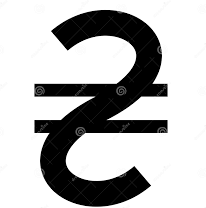 фінансова 
допомога
1,2
 млн грн
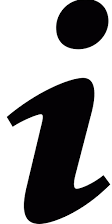 проєкт «Zp_бізнес_інформ»;

регіональна платформа «Діалог влади та бізнесу»
інформаційна
підтримка
розвиток 
інфраструктури 
для бізнесу
4,6
 млн грн
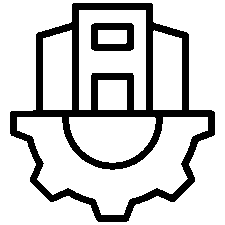 розвиток іноваційних хабів;
 розвиток кластерних ініціатив
 підтримка діючих об’єктів інфраструктури
ДЯКУЮ ЗА УВАГУ!
Онлайн підтримка бізнесу:
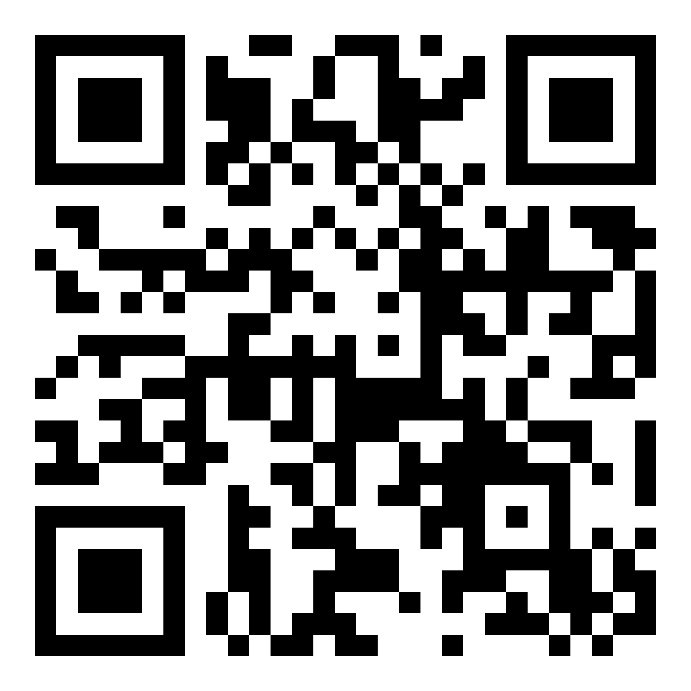 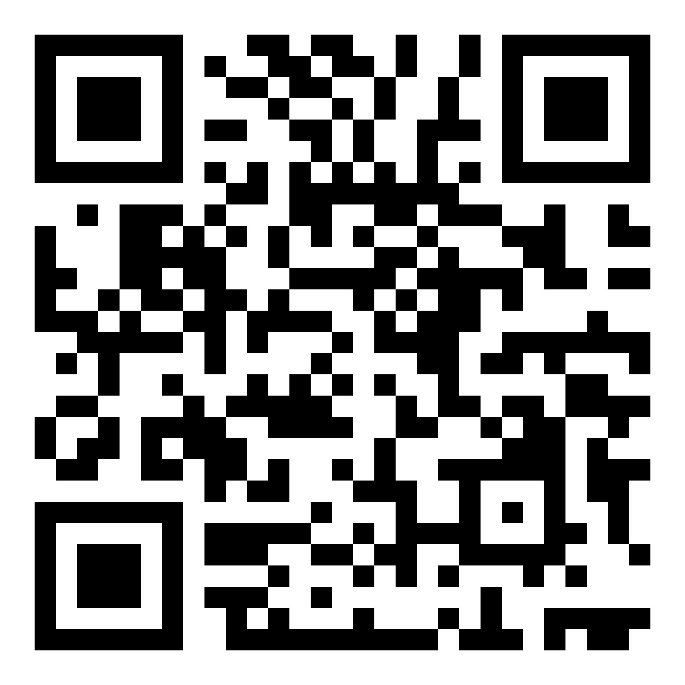 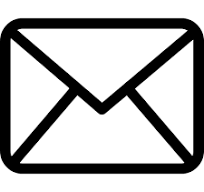 dert@zoda.gov.ua 
702@zoda.gov.ua
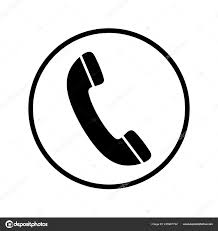 +38 093-86-65-992
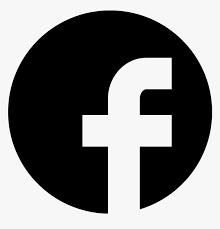 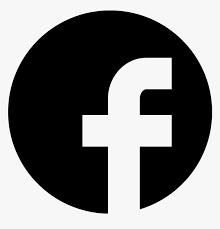 Департамент економіки ЗОДА
Zр_бізнес_інформ